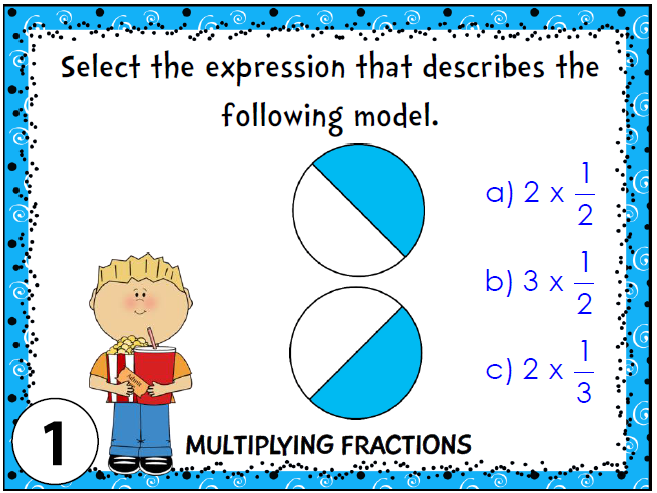 1
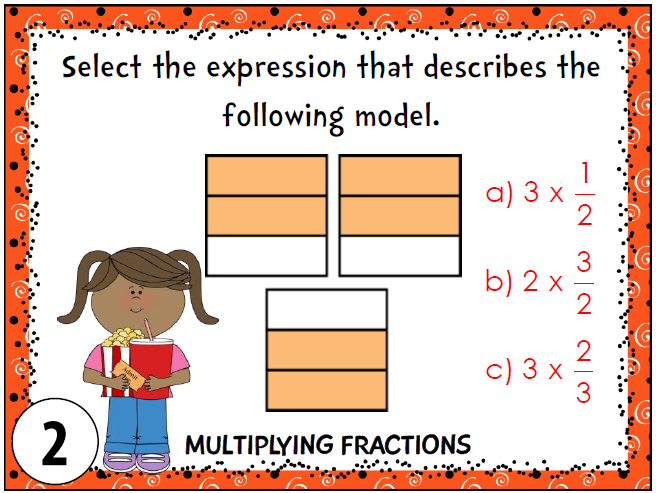 2
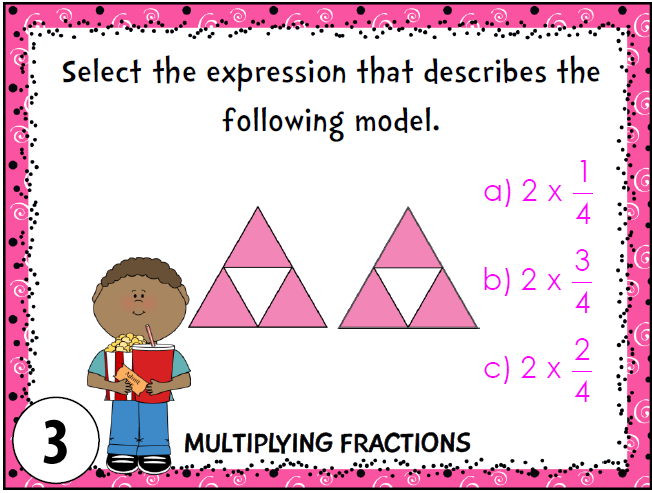 3
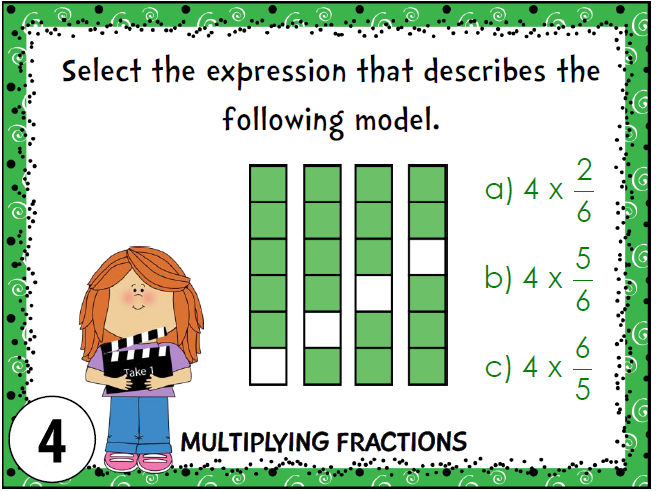 4
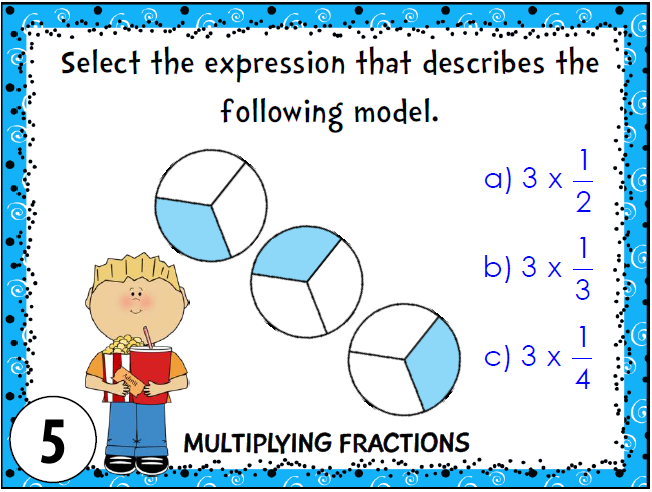 5
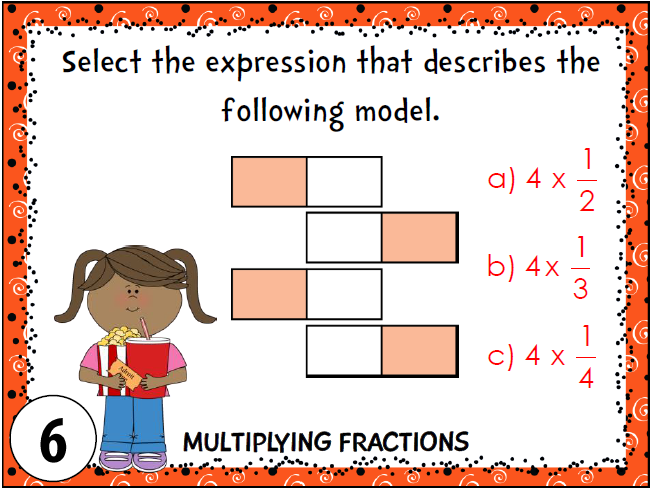 6
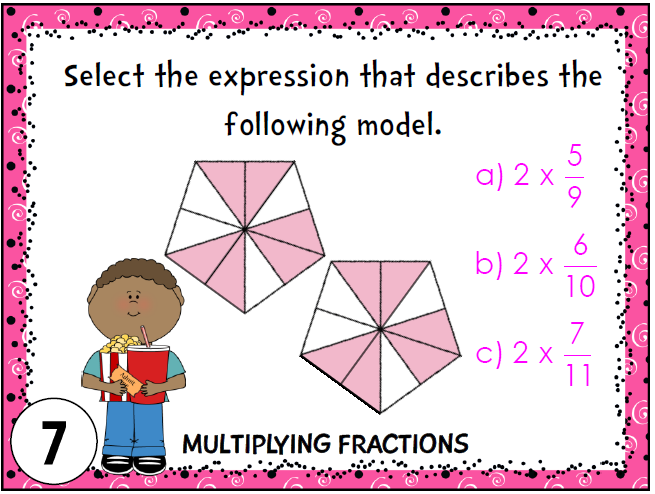 7
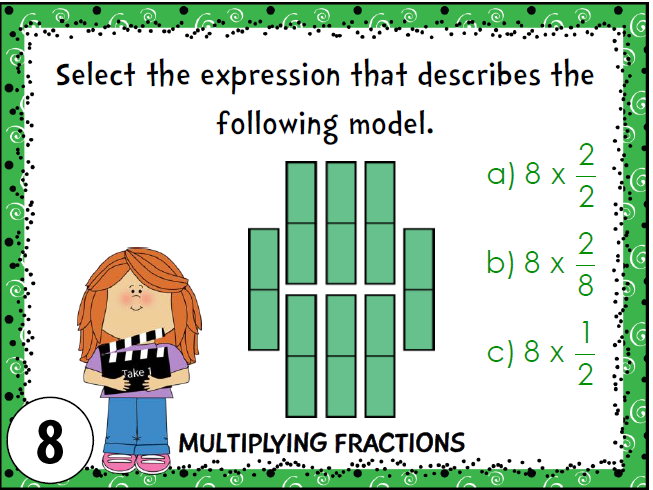 8
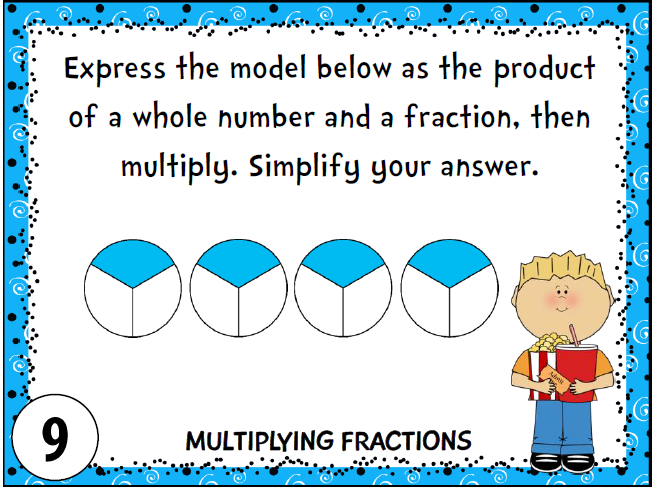 1 1/3
4 x 1/3 = 4/1 x 1/3 = 4/3 = 11/3
9
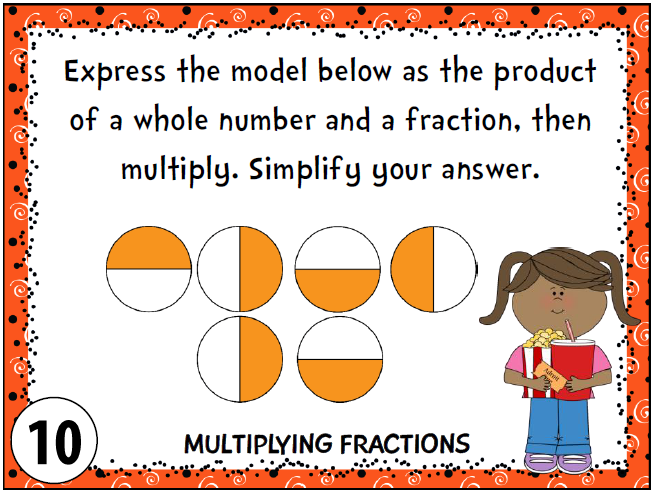 3
6 x 1/2 = 6/1 x 1/2 = 6/2 = 3
10
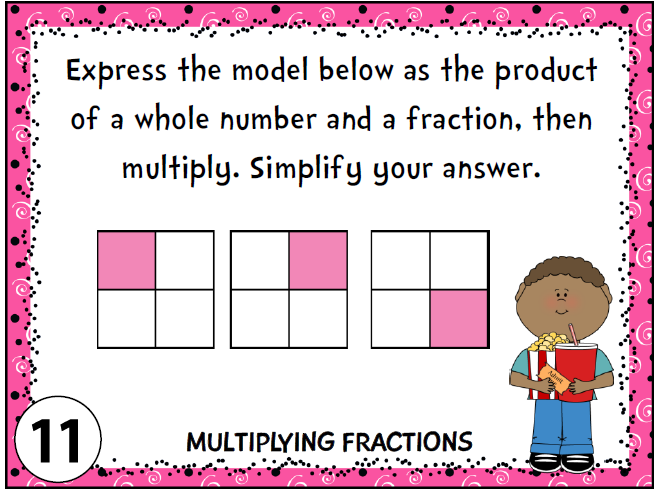 ¾
3 x 1/4 = 3/1 x 1/4 = 3/4
11
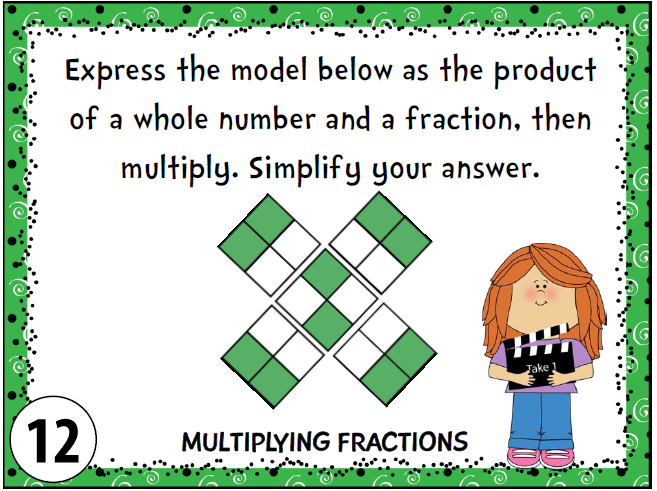 21/2
5 x 2/4 = 5/1 x 2/4 = 10/4  = 22/4 = 21/2
12
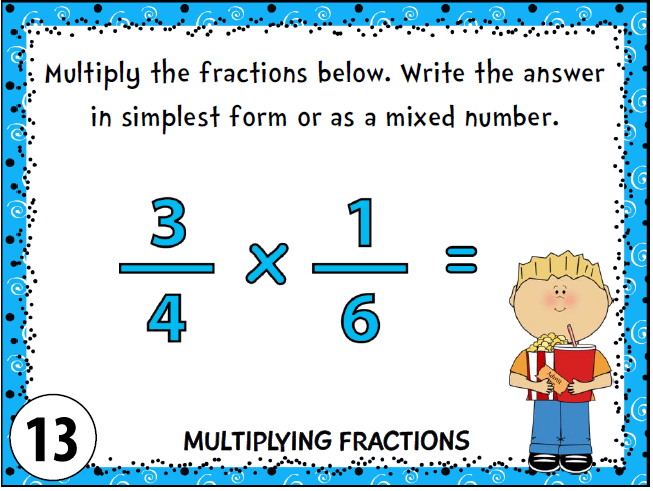 1/8
3/4 x 1/6 = 3/24  = 1/8
13
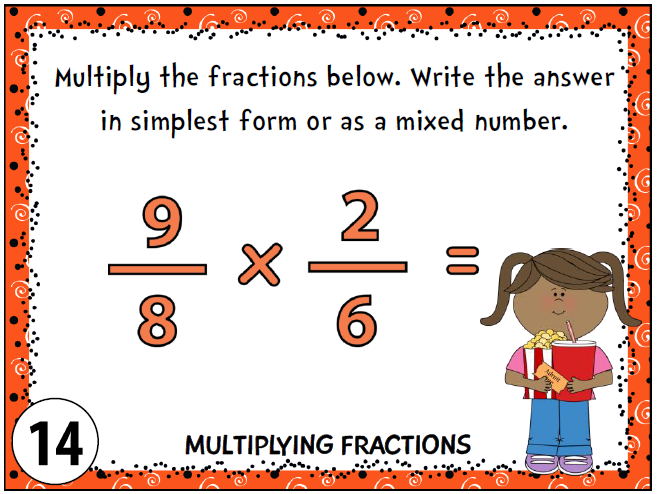 3/8
9/8 x 2/6 = 18/48  = 3/8
14
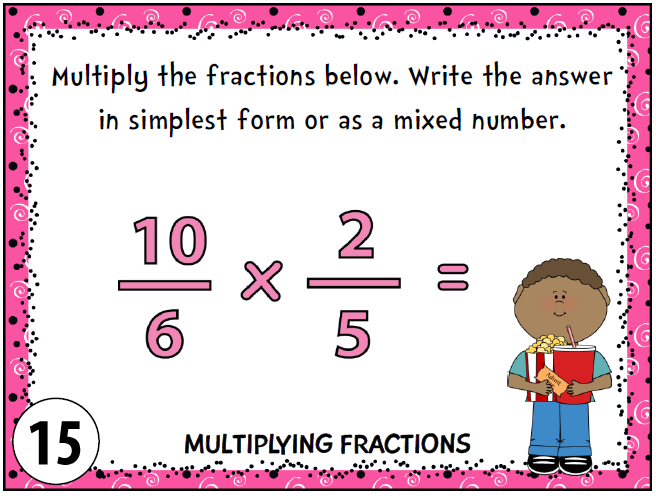 2/3
10/6 x 2/5 = 20/30  = 2/3
15
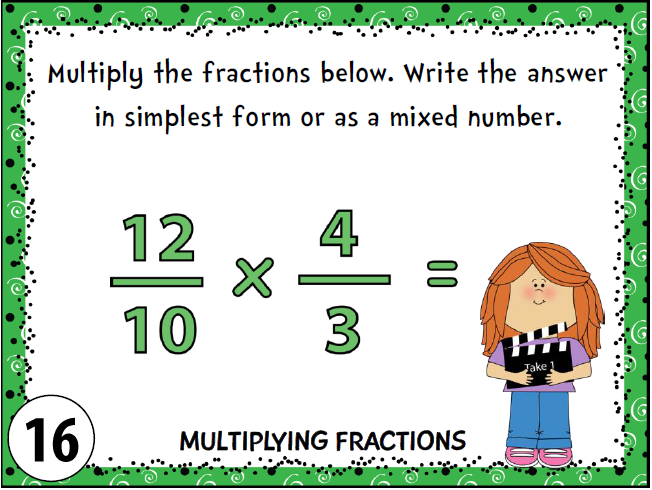 13/5
12/10 x 4/3 = 48/30  = 118/30 = 13/5
16
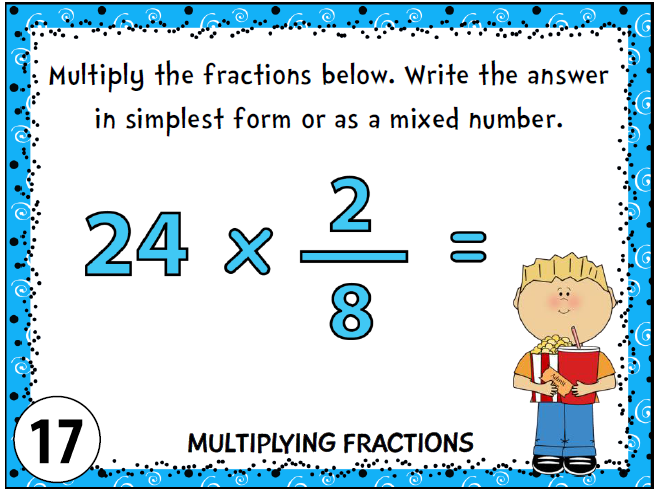 6
24/1 x 2/8 = 48/8  = 6
17
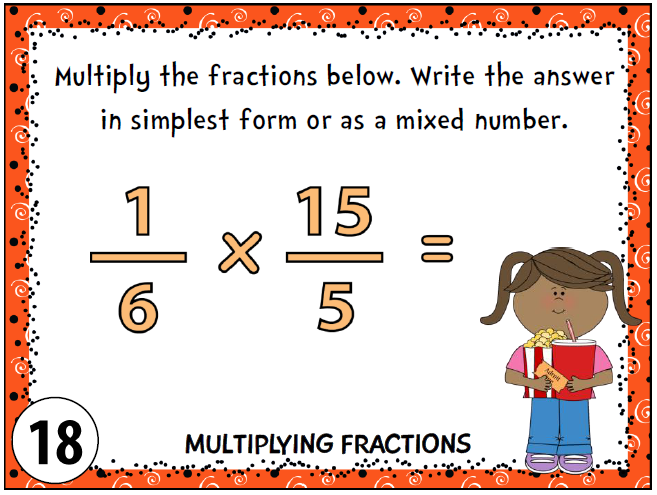 1/2
1/6 x 15/5 = 15/30  = 1/2
18
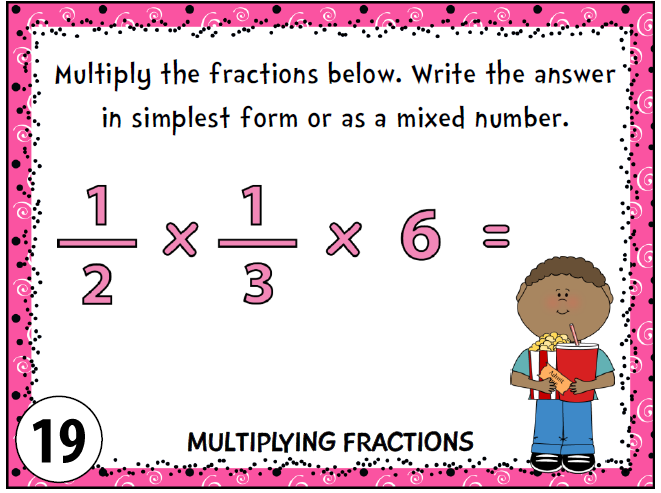 1
1/2 x 1/3 x 6/1 = 6/6  = 1
19
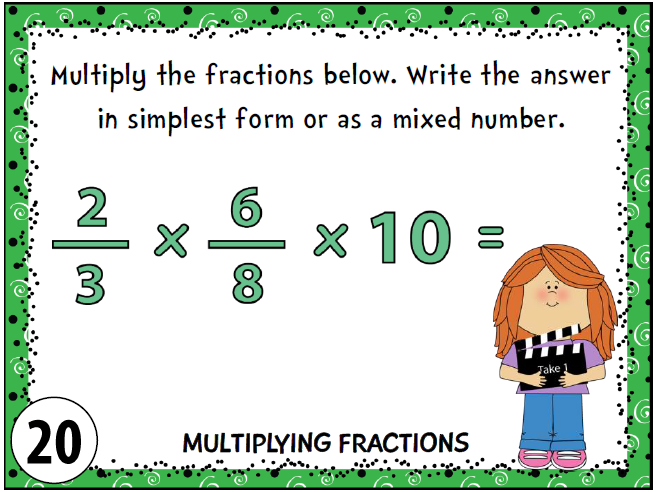 5
2/3 x 6/8 x 10/1 = 120/24  = 5
20
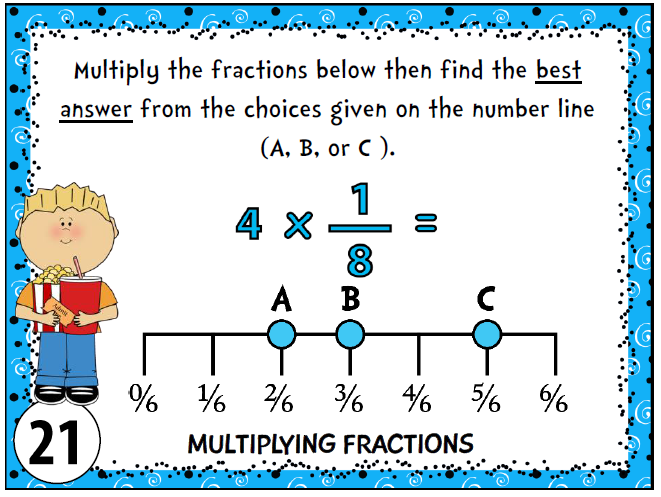 B
3/6 = 1/2
4/1 x 1/8 x = 4/8  = 1/2
21
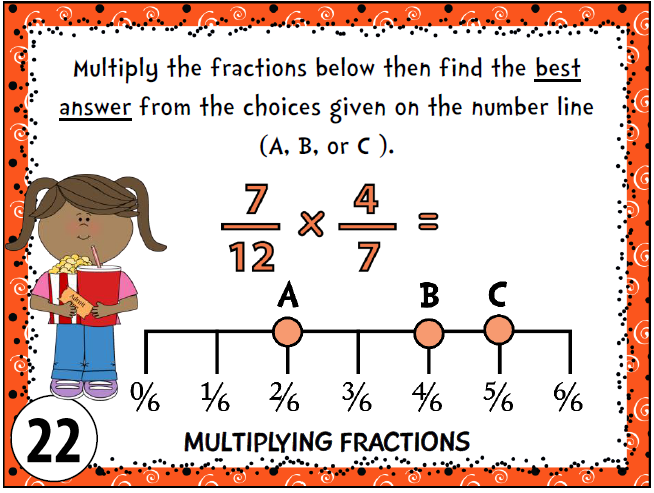 A
1/3 = 2/6
7/12 x 4/7 x = 28/84  = 1/3
22
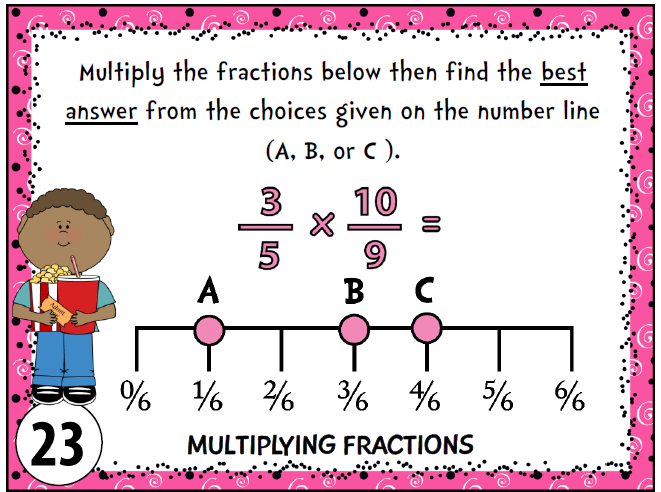 C
2/3 = 4/6
3/5 x 10/9 x = 30/45  = 2/3
23
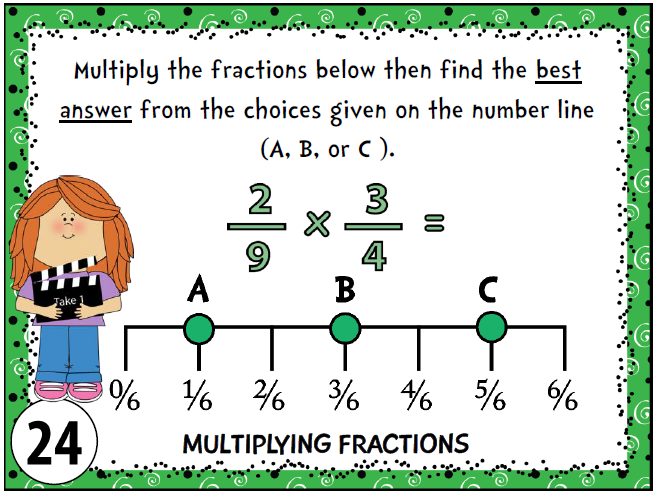 A
1/6 = 1/6
2/9 x 3/4 x = 6/36  = 1/6
24
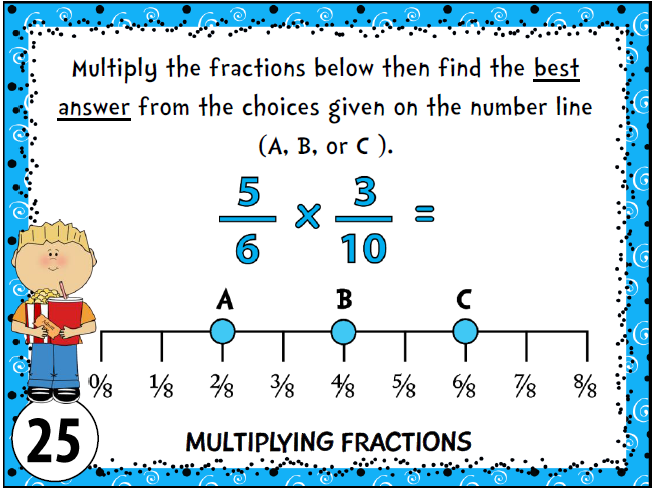 A
1/4 = 2/8
5/6 x 3/10 x = 15/60  = 1/4
25
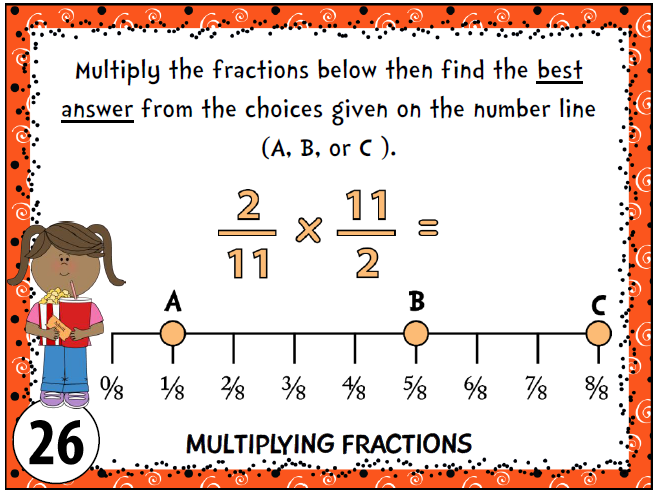 C
22/22 = 1

8/8 = 1
2/11 x 11/2 x = 22/22  = 1
26
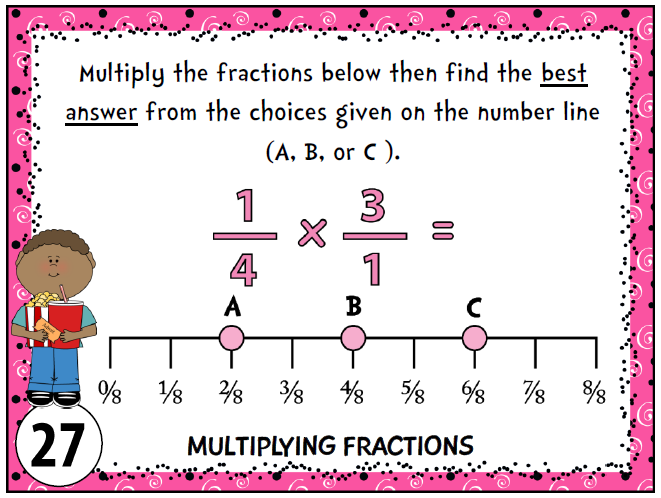 C
3/4 = 6/8
1/4 x 3/1 x = 3/4
27
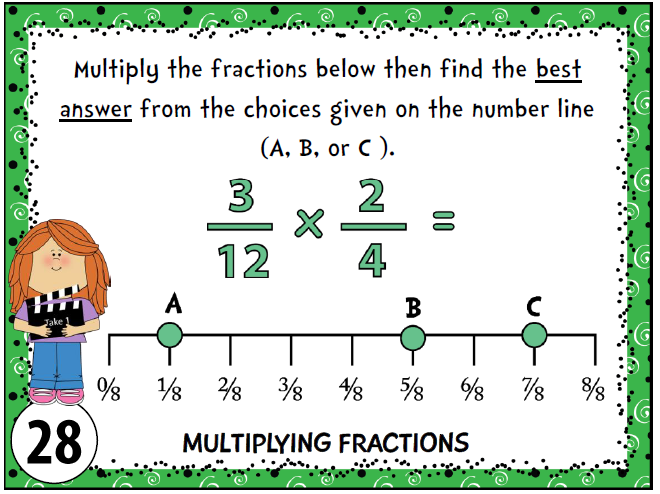 A
1/8 = 1/8
3/12 x 2/4 x = 6/48 = 1/8
28
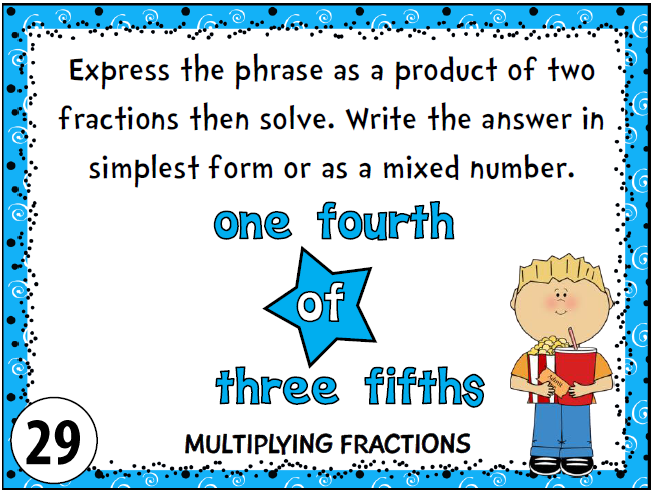 3/20
1/4 of 3/5 = 1/4 x 3/5 = 3/20
29
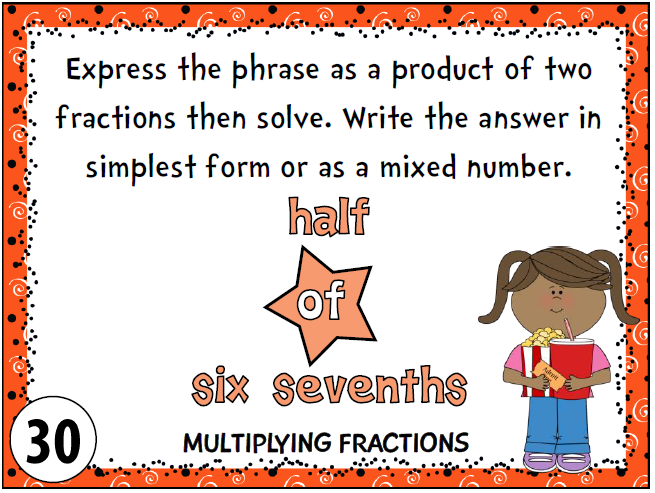 3/7
1/2 of 6/7 = 1/2 x 6/7 = 6/14 = 3/7
30